전후 일본의 오락과 소비문화
일본어일본학과
22002098 김소영
9. 2020
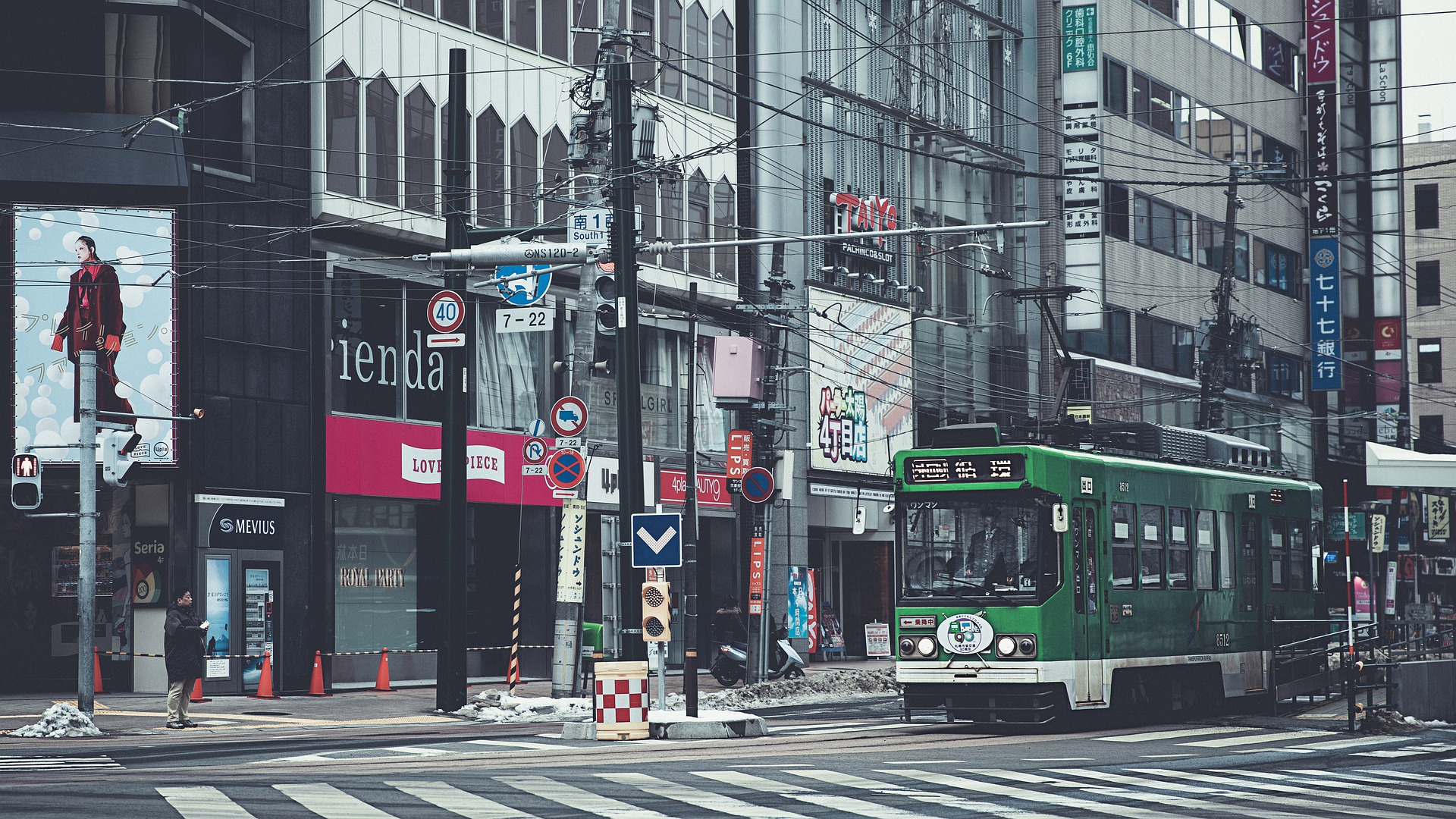 목차
1. 일본의 오락

1. 1. 과거 일본의 오락

1. 2. 현재 일본의 오락

2. 일본의 소비문화
BASIC SQUARE STYLE
1.일본의 오락
1.1. 과거 일본의 오락
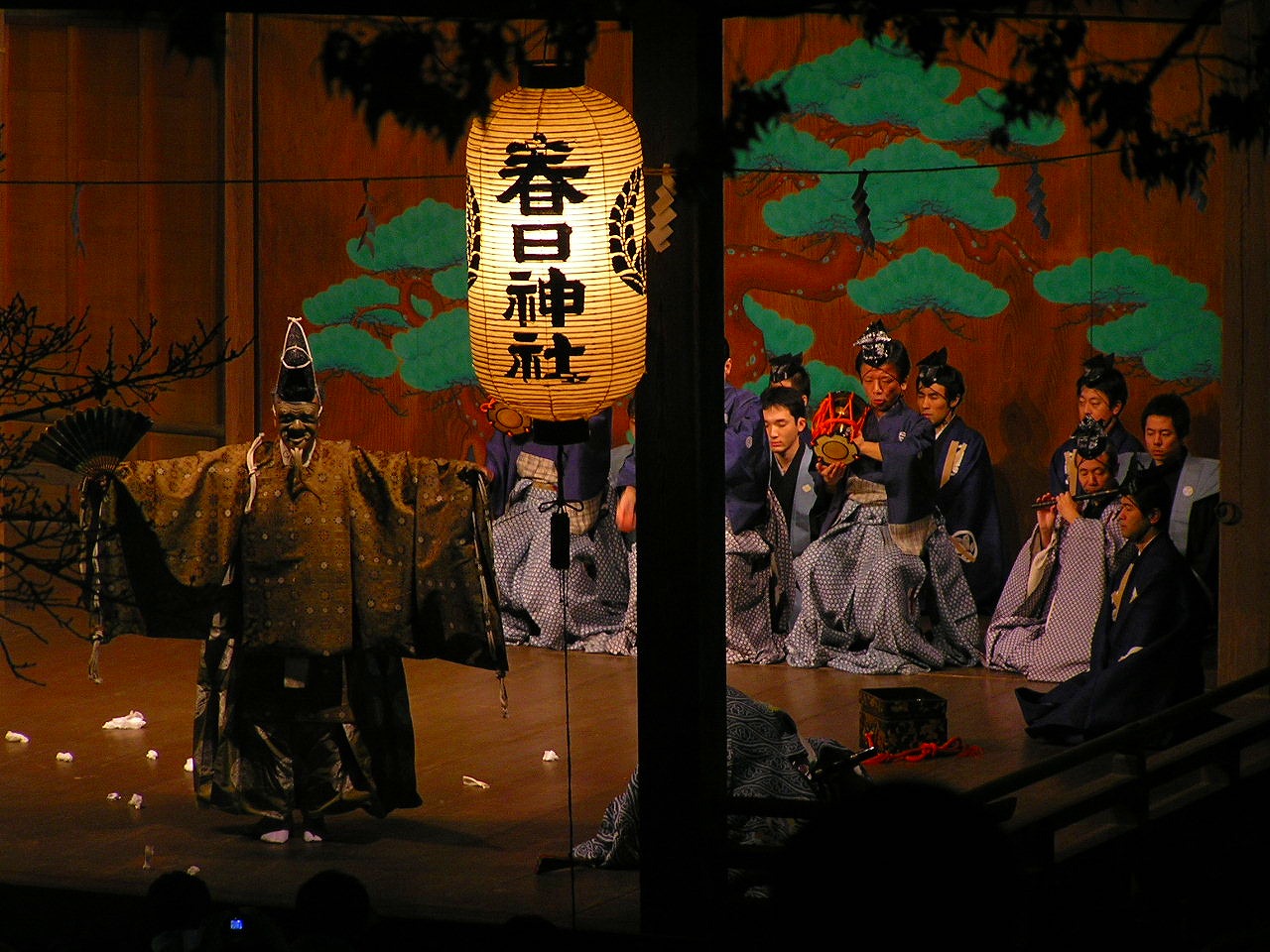 능(能)
1.일본의 오락
1.1. 과거 일본의 오락
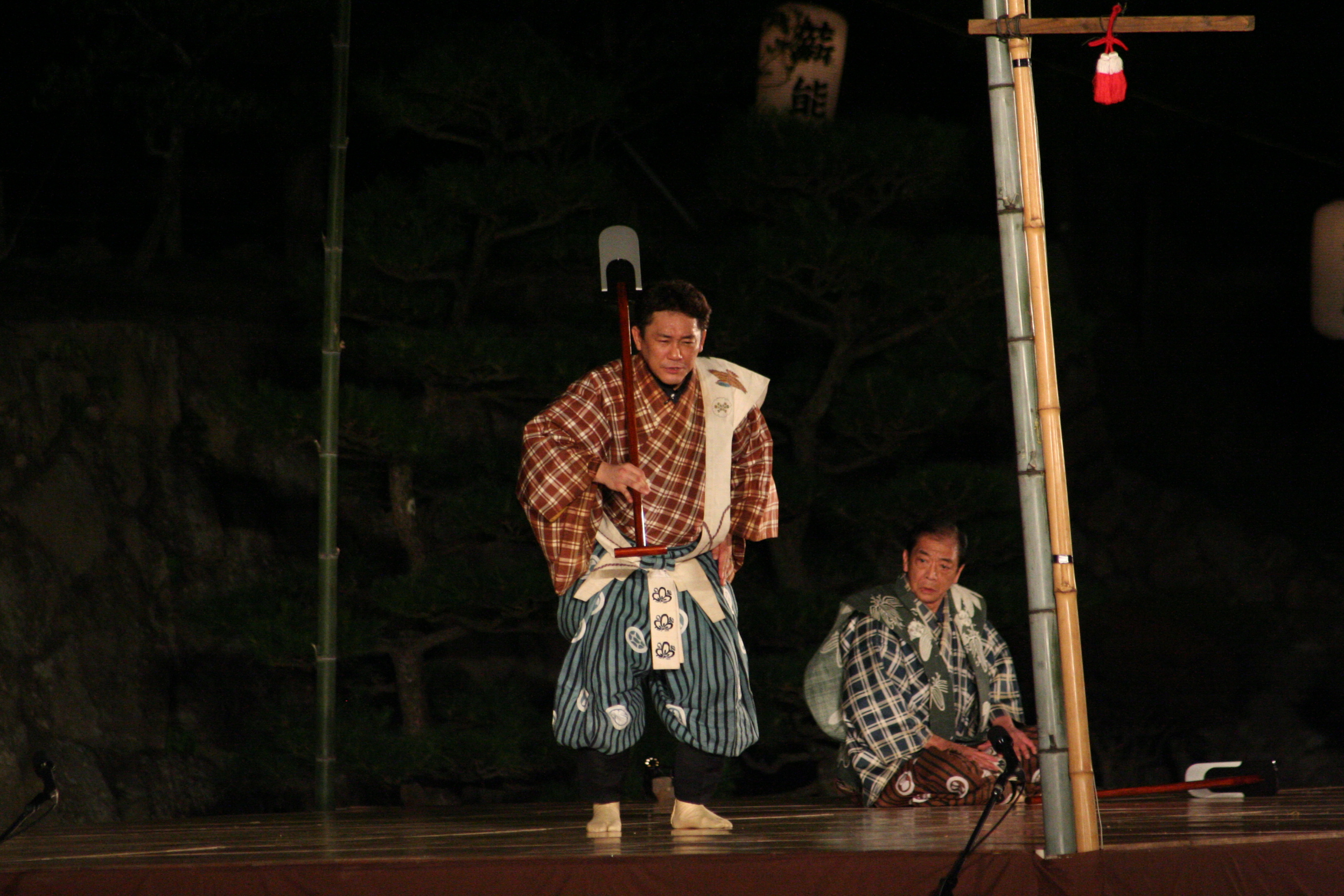 희극
1.일본의 오락
1.1. 과거 일본의 오락
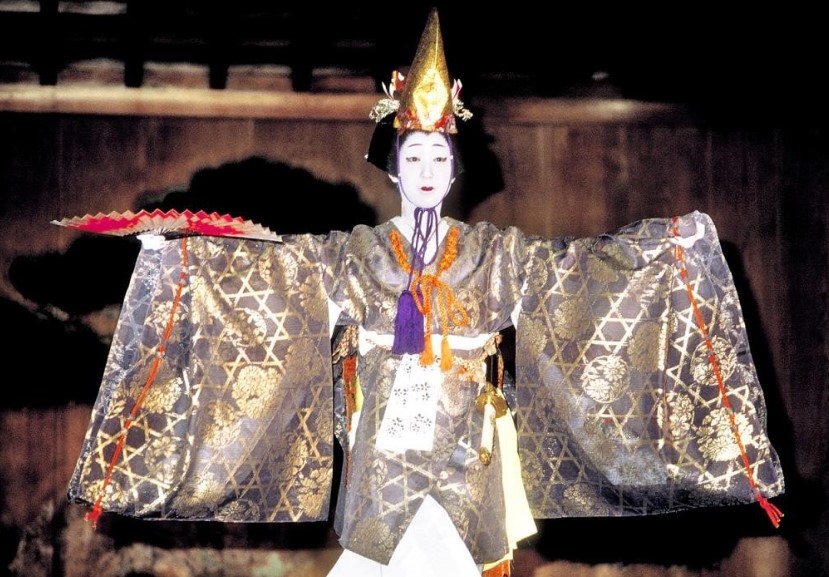 가부키
1.일본의 오락
1.1. 과거 일본의 오락
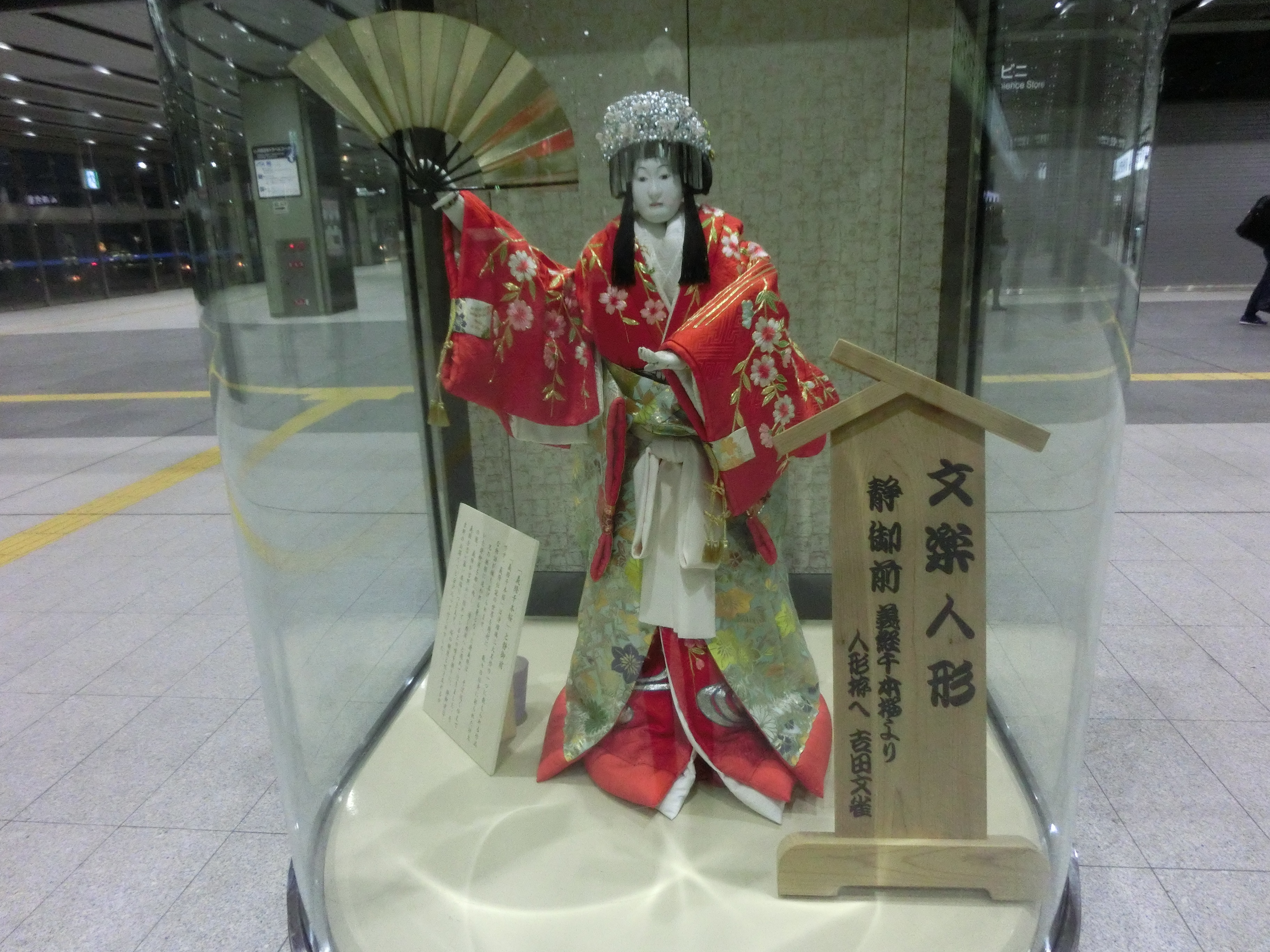 분라쿠
1.일본의 오락
1.1. 현재 일본의 오락
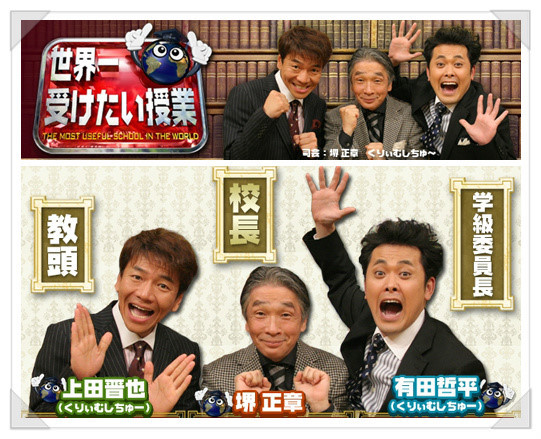 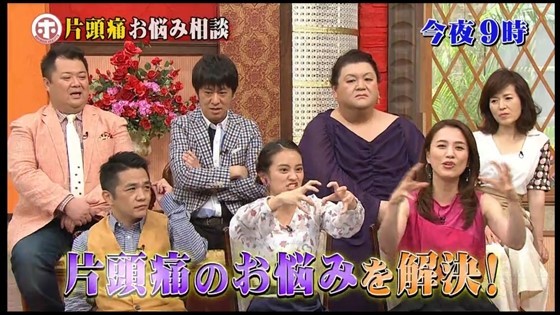 연예
1.일본의 오락
1.1. 현재 일본의 오락
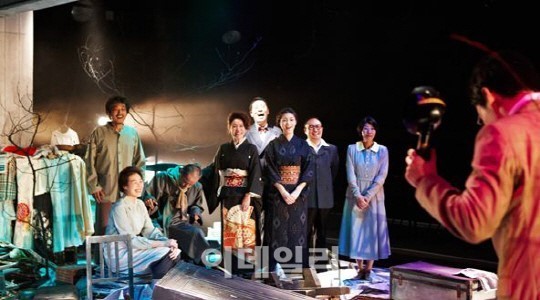 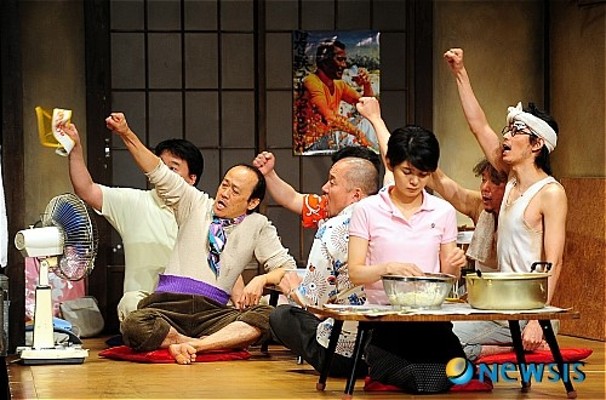 연극
1.일본의 오락
1.1. 현재 일본의 오락
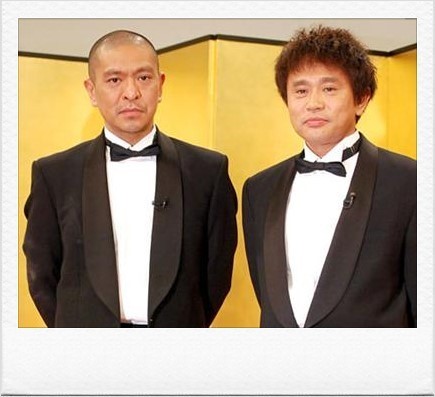 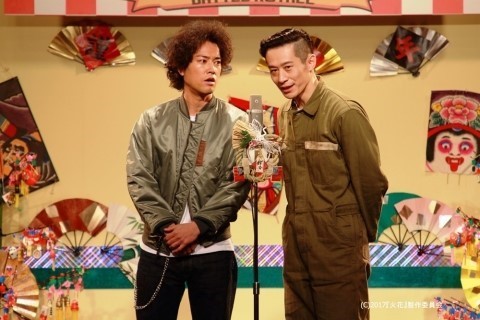 만담(보케와 츳코미)
2.일본의 소비문화
2.1. 도박
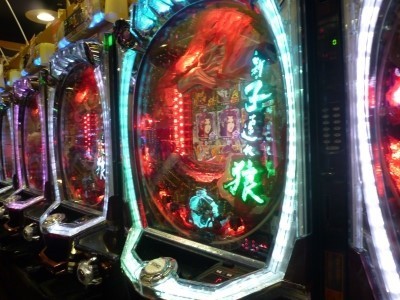 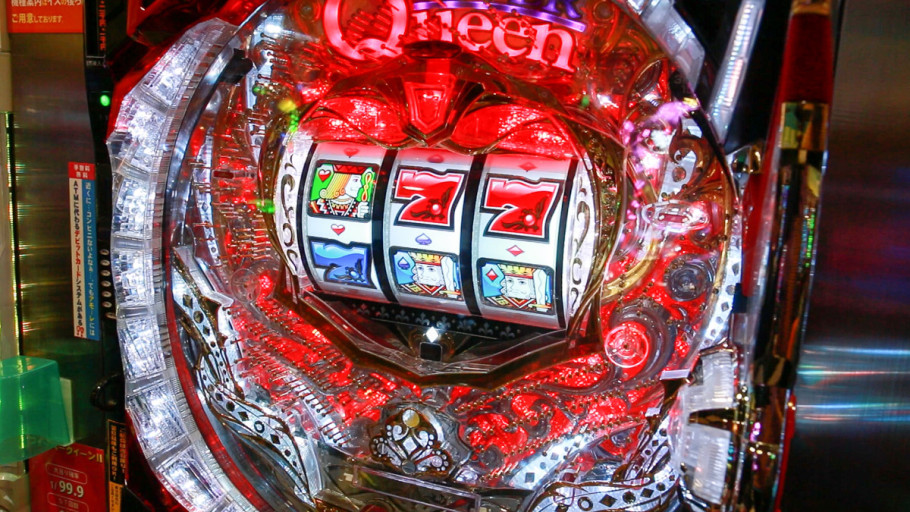 파칭코
2.일본의 소비문화
2.1. 도박
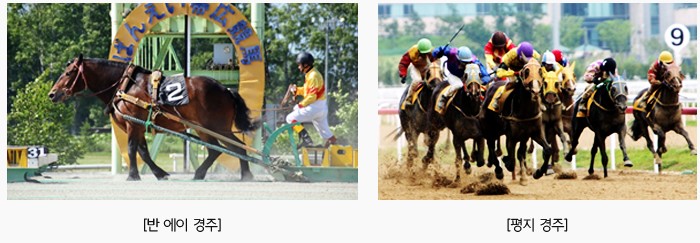 경마
2.일본의 소비문화
2.2. 음주
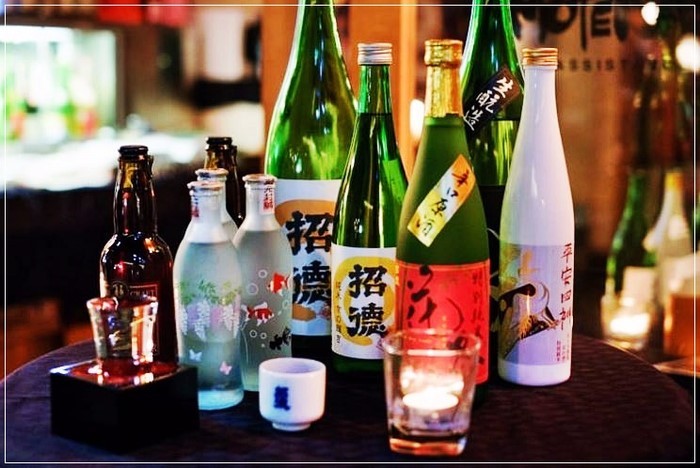 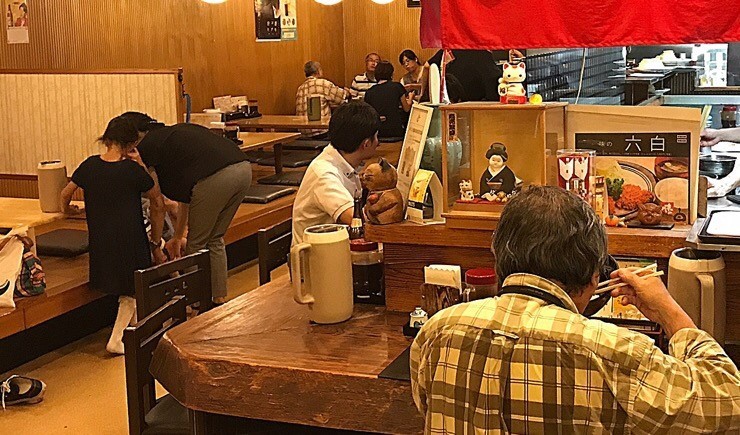 이자카야
2.일본의 소비문화
2.2. 음주
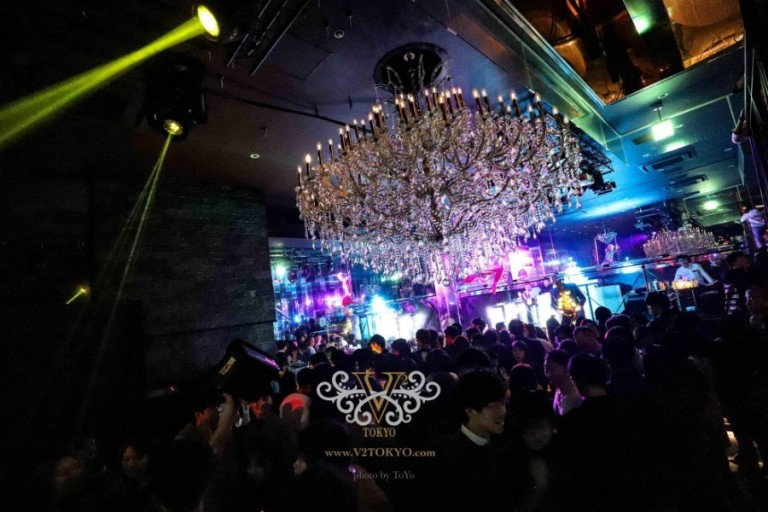 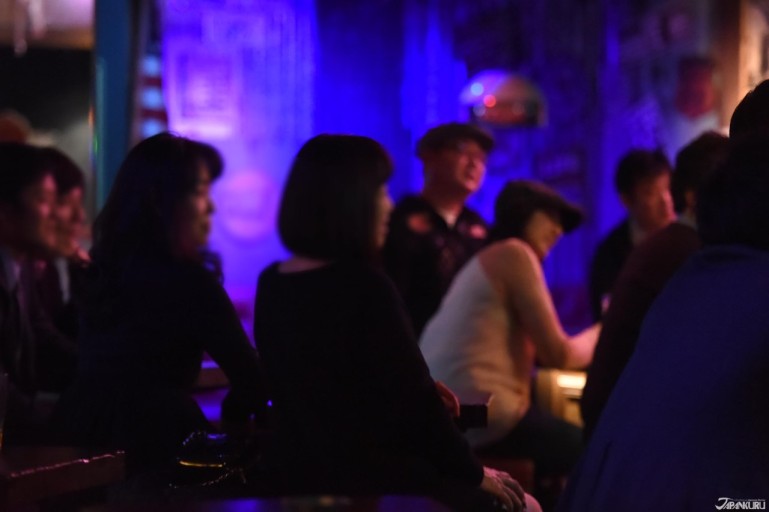 클럽
2.일본의 소비문화
2.3. 외식
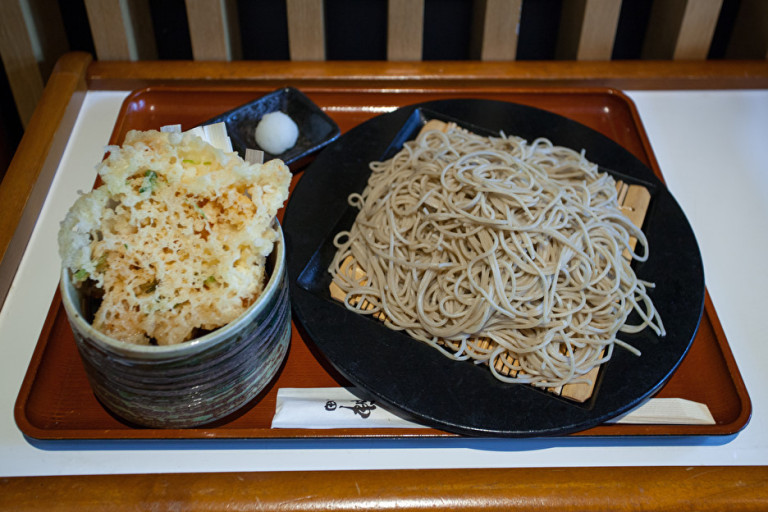 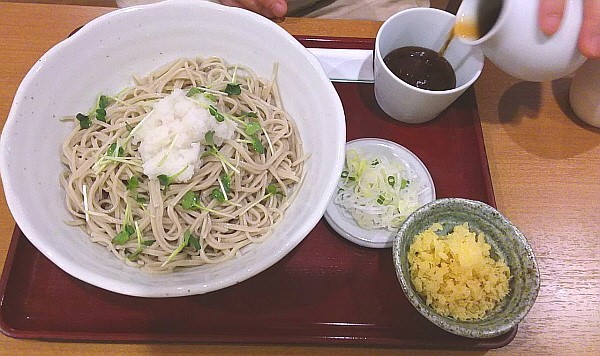 소바
2.일본의 소비문화
2.3. 외식
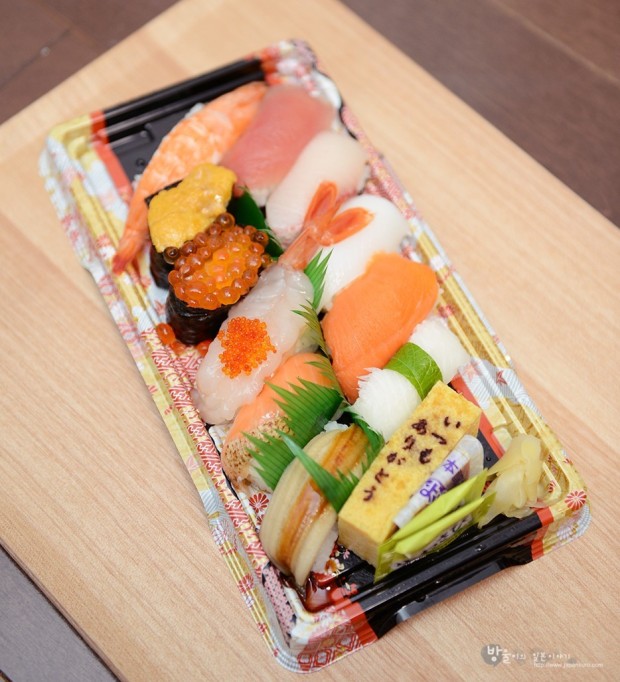 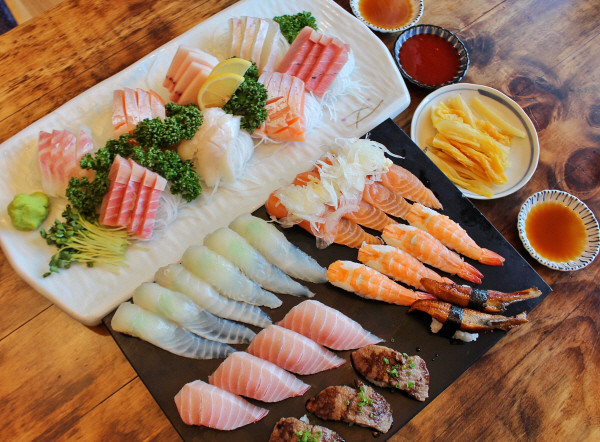 초밥
2.일본의 소비문화
2.3. 외식
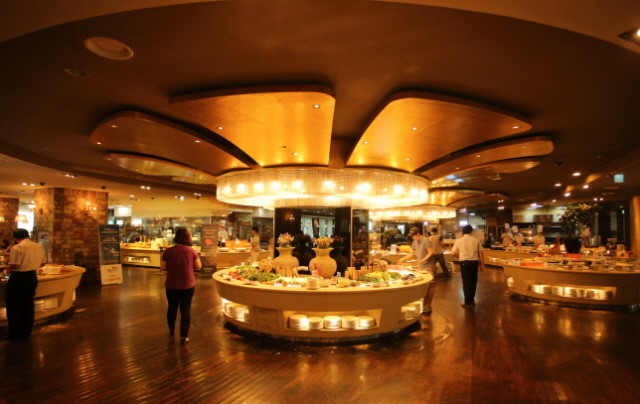 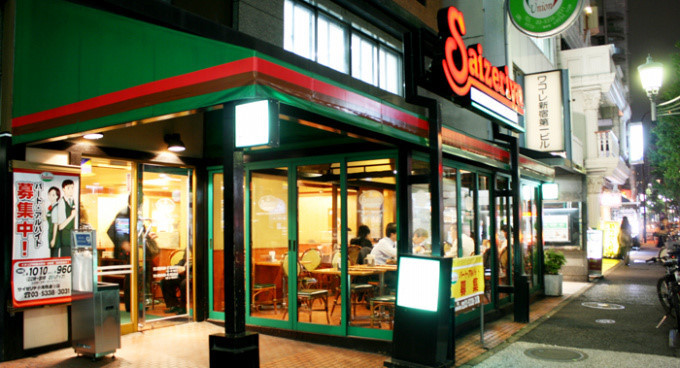 패밀리 레스토랑
2.일본의 소비문화
2.4. 여행 · 관광 · 행락
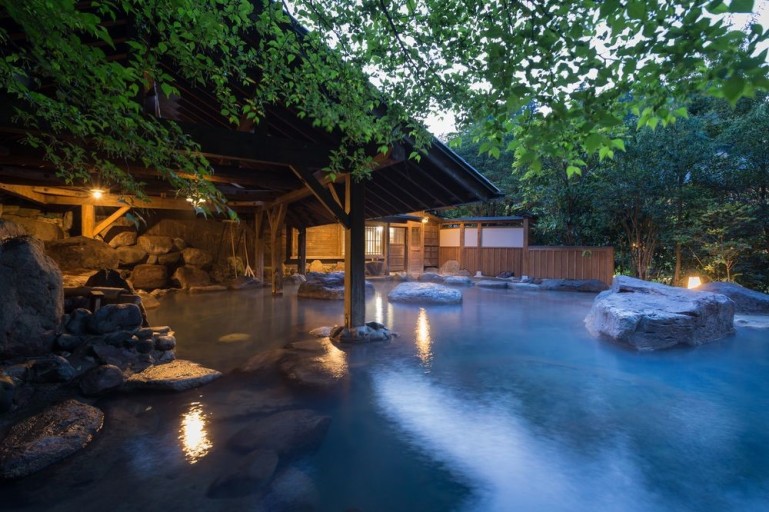 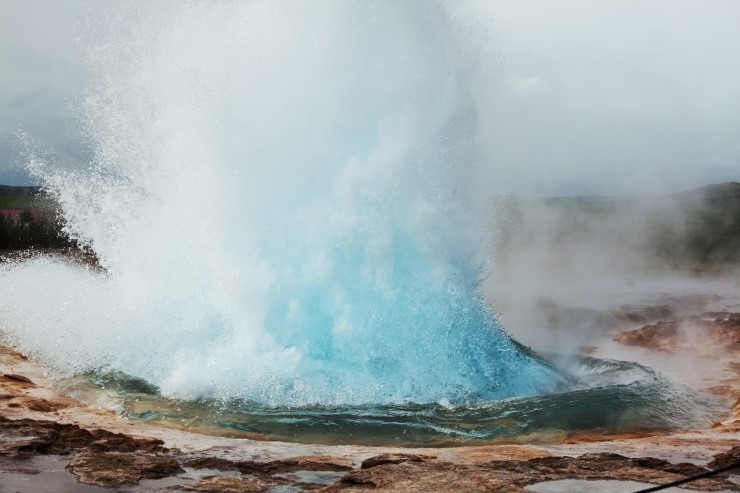 온천
2.일본의 소비문화
2.4. 여행 · 관광 · 행락
2.일본의 소비문화
2.4. 여행 · 관광 · 행락
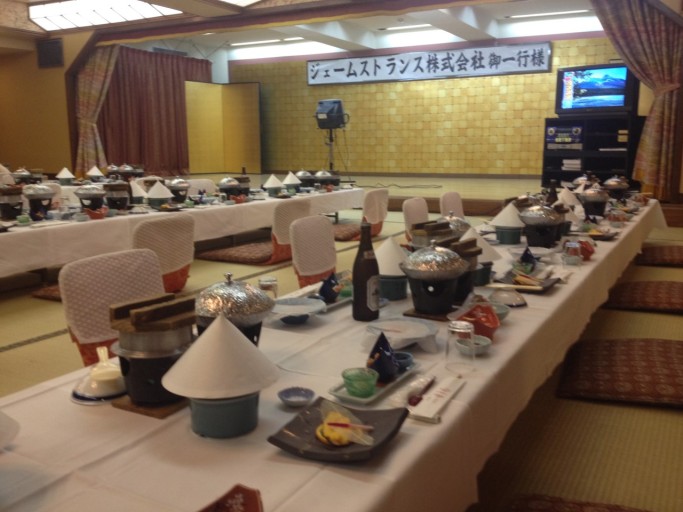 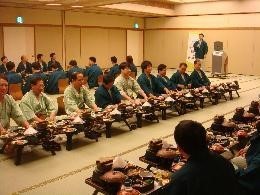 연회
감사합니다.
9. 2020